IMPACT HIRING #2 –Start Right to Hire Smart
Patricia A. Frame
Strategies for Human Resources
SHRinsight.com
@2Patra
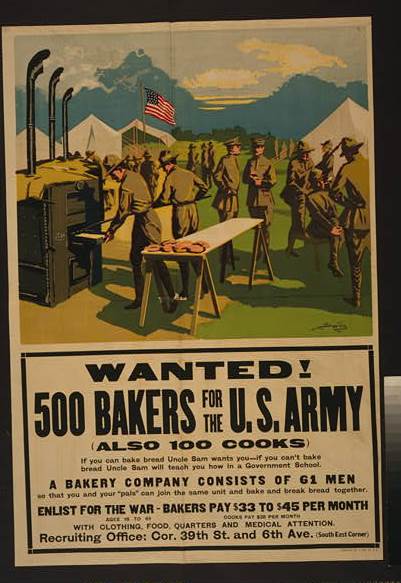 [Speaker Notes: Clear, concise, understands audience – are your ads really as good as this WWI one was?]
Start Right to Hire Smart
“Proper Preparation Prevents
	Piss Poor Performance”
Old USAF Proverb
[Speaker Notes: Biggest issue for many small businesses – rush to ‘fix’ , don’t assess current needs,  do it same way always done]
Planning to Hire
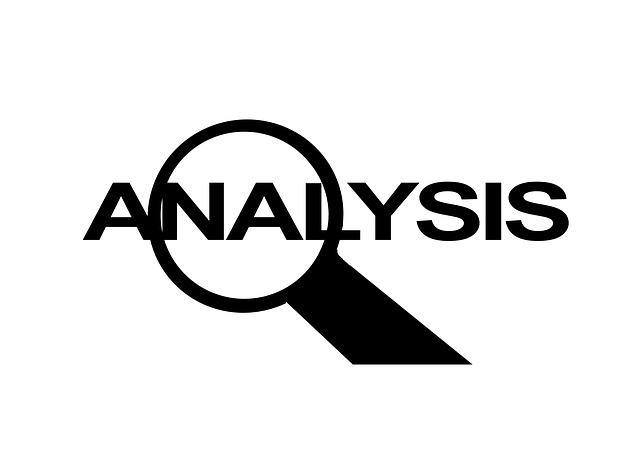 Planning to Hire
Why Are You Hiring?
[Speaker Notes: Is it a real long-term need which you can fund?  The best 3 reasons are…]
Why Hire?
Turning down New Projects or New Clients

Adding new business line or revenue stream

Improving Customer Service or Retention
[Speaker Notes: Notice that each of these offer a way to increase revenues or profitability!  Sure you want someone to do all those jobs you dislike doing, but is that realistic for your stage?]
Planning to Hire
What is Required to 
Succeed in the Job?
[Speaker Notes: Take a look at an open position or one you have increasing needs for and let’s get specific about what you must have.  First look at the minimum requirements needed to succeed in the job.]
Planning to Hire
Requirements to Succeed
Specific skills
[Speaker Notes: What skills?  List those which you must have, not ‘nice to have’   What level of each skill?]
Planning to Hire
Requirements to Succeed
Specific skills
Education or training
[Speaker Notes: Here you must consider what types of training and education are critical.  Note that under EEO guidance, just saying a Bachelors degree is not allowed, it must be relevant to the work and required to do the work.  A BS, Mathematics for a data analysis job would be fine, for example.]
Planning to Hire
Requirements to Succeed
Specific skills
Education or training
Attitude
[Speaker Notes: What is required to succeed in your organization?  Customer service?  Desire to keep learning – important for high-change fields. Ability to deal with wide range of people –common for retail.]
Planning to Hire
Requirements to Succeed
Specific skills
Education or training
Attitude
Preferences
[Speaker Notes: All the above were the minimum requirements needed to do the job.  You may have added preferences based on other aspects of your organization – perhaps social media exposure, public speaking ability.   These preferences are considered only once you have candidates who meet all the minimum requirements.]
Planning to Hire
What Do You Offer?
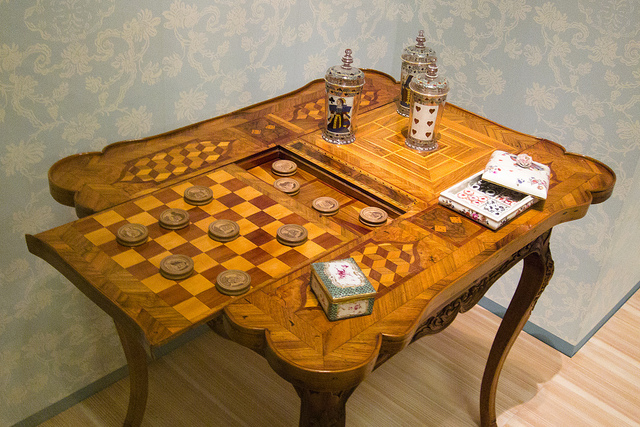 Courtesy of Thomas Quine via Creative Commons
[Speaker Notes: Few small businesses can compete with the famous ones for perks – this is the 18th century foosball and gaming table.  But all of us offer some unique aspects and desirable options to attract applicants.]
Planning to Hire
What Do You Offer?
Unique Aspects of Your Organization
[Speaker Notes: Think about yours – might it be your culture?  Flexible work hours?  Training or development options?  Location?]
Planning to Hire
What Do You Offer?
Unique Aspects of Your Organization
Culture
[Speaker Notes: Culture is ‘how one succeeds here’ and ‘the way we work’ – what makes yours interesting?]
Planning to Hire
What Do You Offer?
Unique Aspects of Your Organization
Culture
Other
[Speaker Notes: Anything else that will help you attract the right person.]
Planning to Hire
Writing An Ad
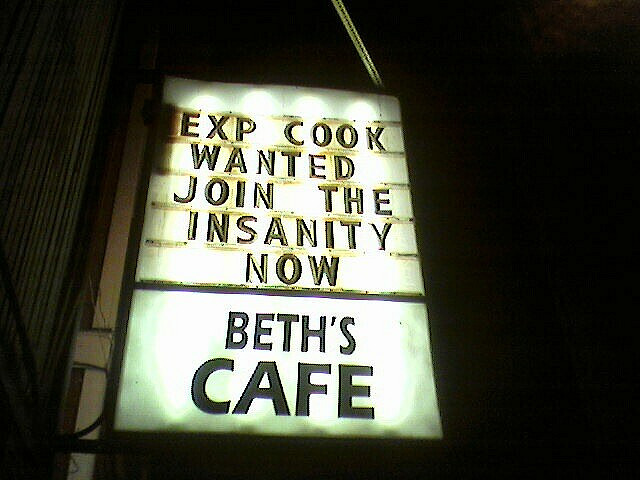 Courtesy of Nonsequiturlass
[Speaker Notes: Now here is one that tells all a critical bit about the work environment!]
Planning to Hire
Writing An Ad
Challenges
[Speaker Notes: When you are writing an ad for a position, you want to attract the right people and repel the wrong ones.  Challenges the person will face in the job is a great way to set expectations while discouraging those who are not so interested in challenges.  A challenge might be maintaining legacy computer systems and those with new technology.]
Planning to Hire
Writing An Ad
Challenges
Requirements
[Speaker Notes: Don’t drag your ad down with a long list of requirements.  It is an ad, not a government job description.  Concentrate on a few critical requirements and omit lower importance ones.]
Planning to Hire
Writing An Ad
Challenges
Requirements
Story
[Speaker Notes: Your story is a vital piece in attracting the right applicants.  Tell the story of your organization in a paragraph of rich words that demonstrate what is important to you.]
Planning to Hire
Writing An Ad
Challenges
Requirements
Story
How Apply
[Speaker Notes: How do you want to get applications?  Do you want to use a cover letter to weed out some people who do not bother to learn about you or lack attention to detail?  Are people able to apply by email?  Mobile apps?  In person?  Give them the details!]
Planning to Hire
Sourcing
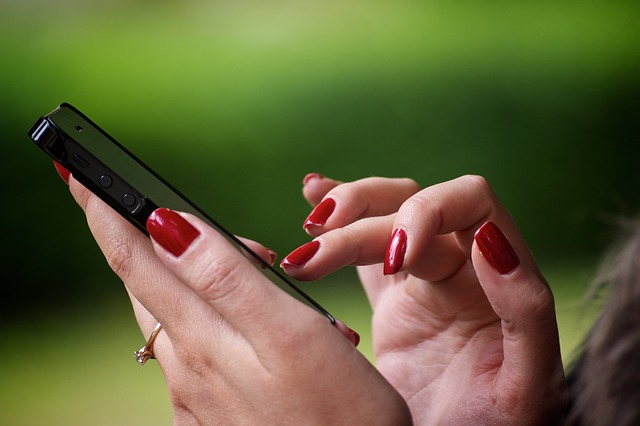 [Speaker Notes: Sourcing is how you actually find applicants.  In big firms this is a specialized position.  In smaller ones it often starts as ‘family and friends’ – which can be effective if done well and all the same requirements are applied.]
Planning to Hire
Sourcing
Better: Network Email
[Speaker Notes: Better yet is to open up that ad you wrote and turn it into a 3-4 paragraph email and send it out to your network.  Don’t forget vendors and weak connections.]
Planning to Hire
Sourcing
Often Best: Employee Referrals
[Speaker Notes: Better yet is to add in employee referrals.  Employees understand your culture and most will not want to work with someone who is not competent plus they realize that their ‘good name’ is at risk.  So tell your employees what you need and how to refer people.  If you can afford it a token of appreciation, given to everyone who makes a referral, is nice gesture – a mug or similar small present is fine.]
Planning to Hire
Defining the Process
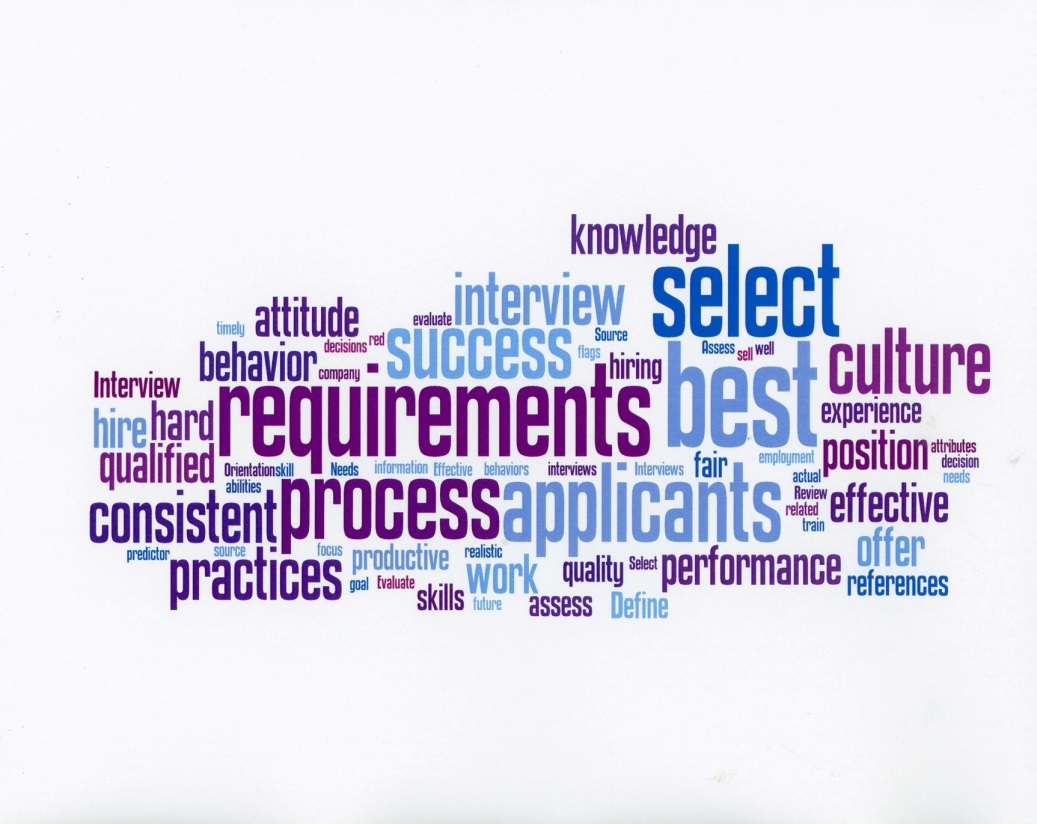 [Speaker Notes: Sounds like a lot of work doesn’t it?  But doing the planning can save you a burden of retraining, counseling, rework or terminations.]
IMPACT HIRING CONTINUES
July 8: Interviews & Selection
July 15: Offers to Orientation
QUESTIONS?						 								 				Patricia A. Frame				     SHRinsight.com		   	 @2Patra